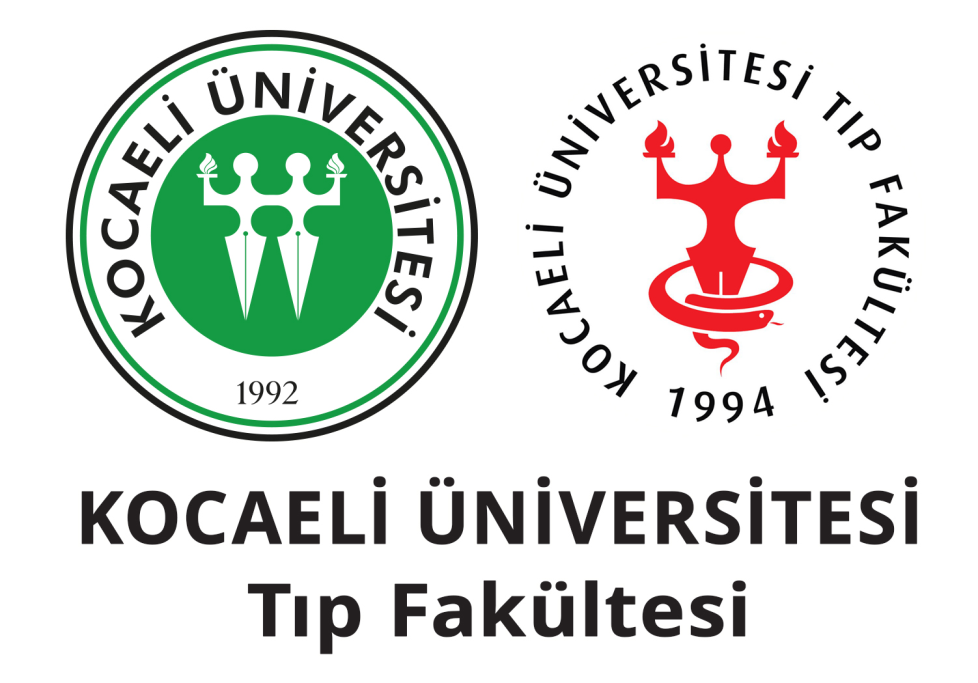 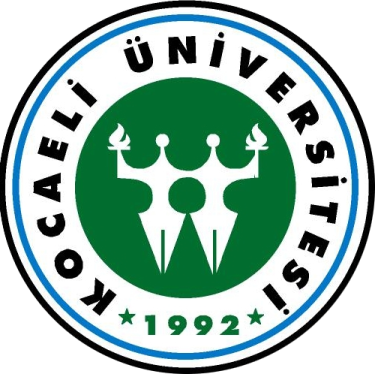 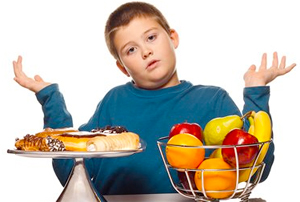 ‘SağlIklI beslenme’
D3‘Hapur hupur’ projesi
13.01.2017
PROBLEM
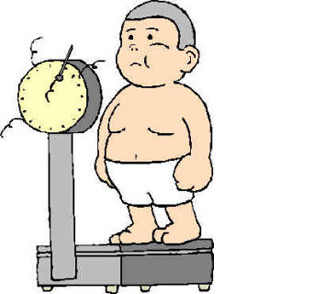 Obezite, diyabet vb. pek                                                                           		                 çok hastalığın sağlıksız 				      beslenme yüzünden çok küçük 			      yaşlarda görülme
			   sıklığının artması
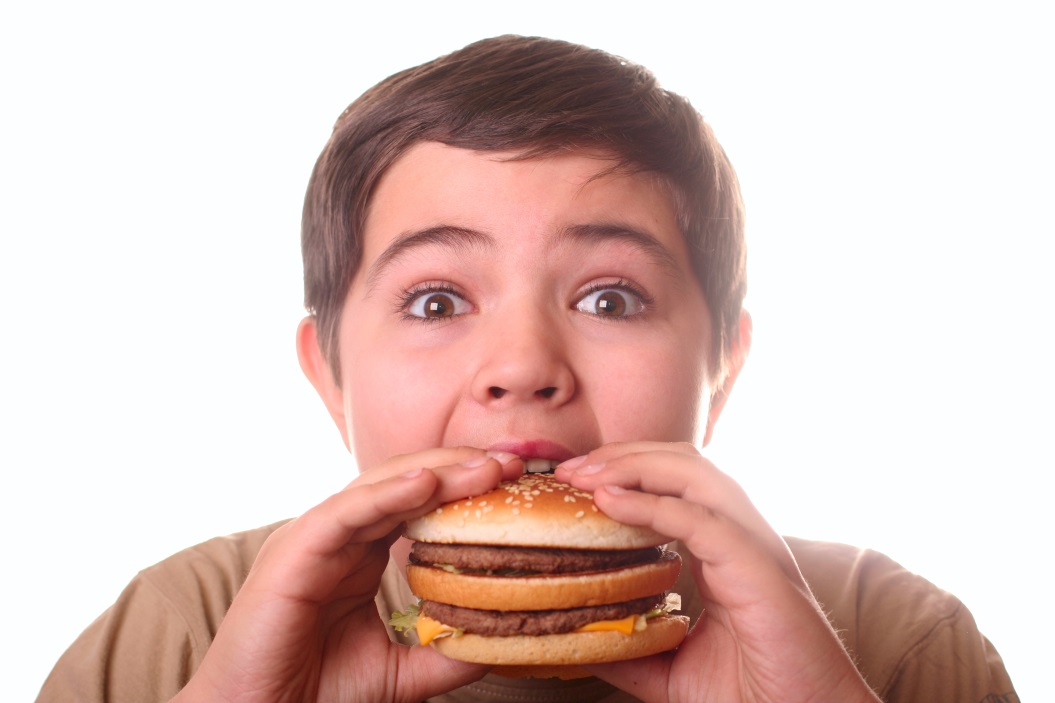 13.01.2017
Obezite küresel boyutta önemli bir halk sağlığı sorunudur. Hem gelişmiş ülkelerde hem de gelişmekte olan ülkelerde obezite her geçen gün artış göstermektedir. DSÖ tarafından  yapılan bir  çalışmada 10 yılda obezite prevalansında %10-30 arasında bir artış saptandığı bildirilmiştir.
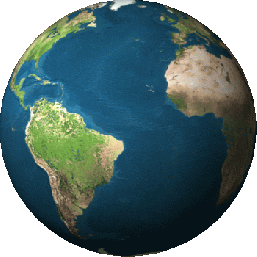 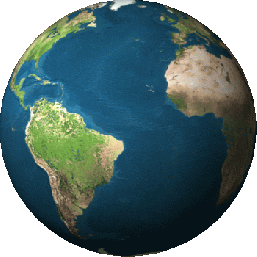 13.01.2017
Bakanlığımız, Hacettepe Üniversitesi Sağlık Bilimleri       Fakültesi Beslenme ve Diyetetik Bölümü ve Ankara   Numune Eğitim ve Araştırma Hastanesince   yürütülen “Türkiye Beslenme ve Sağlık Araştırması-2010” ön çalışma raporuna göre Türkiye’de

   0-5 yaşta obezite sıklığı % 8,5 (erkek %10,1, kız %6,8)
   6-18 yaşta obezite sıklığı % 8,2 (erkek %9,1, kız %7,3) olarak bulunmuştur.
13.01.2017
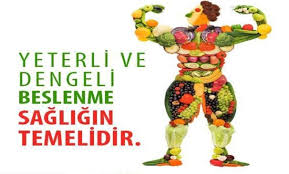 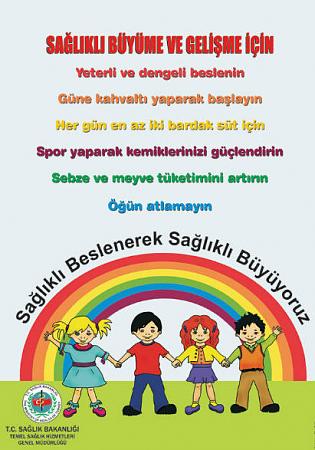 13.01.2017
amaç
Çocukların ‘Sağlıklı ve Dengeli Beslenme’ konusunda bilinçlenmesini sağlamak
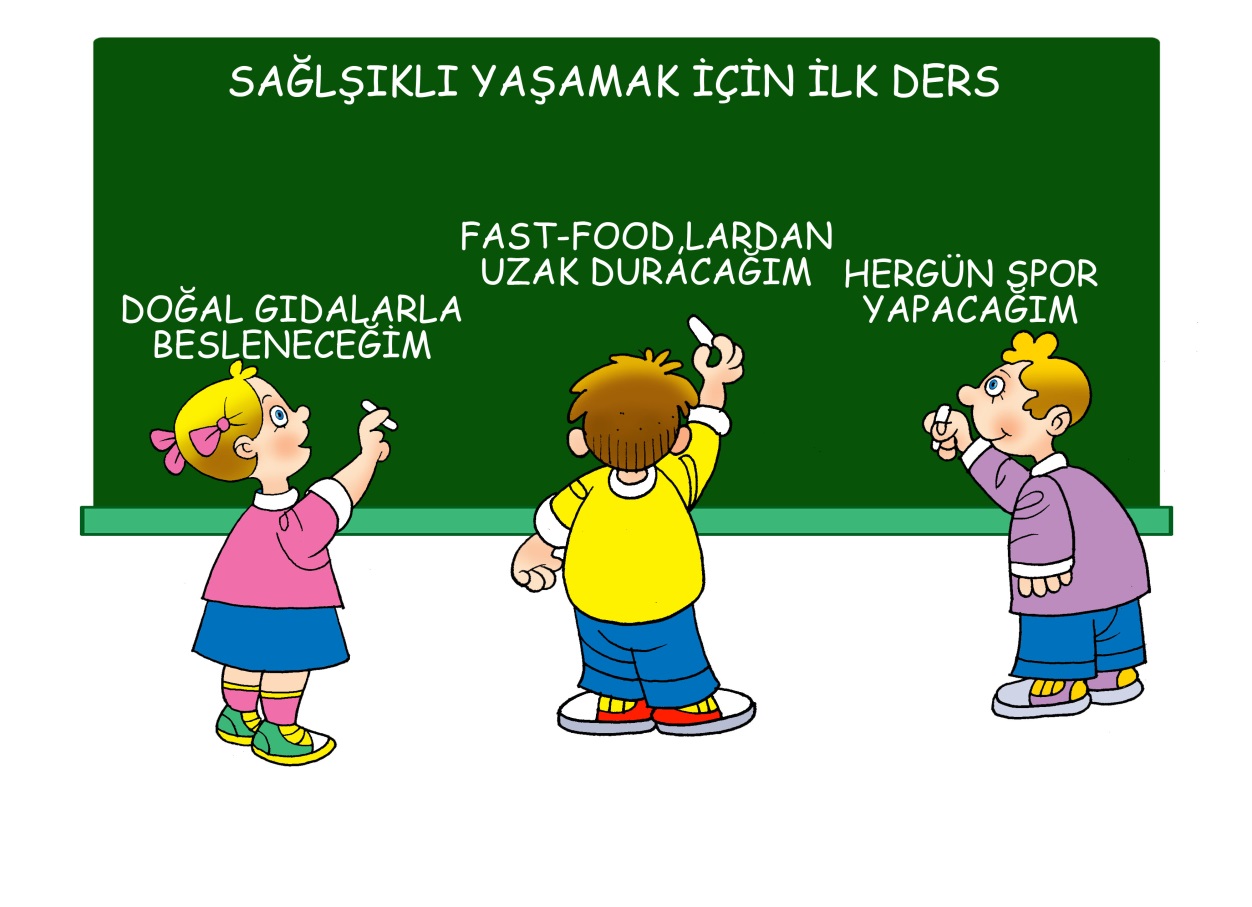 13.01.2017
yöntem
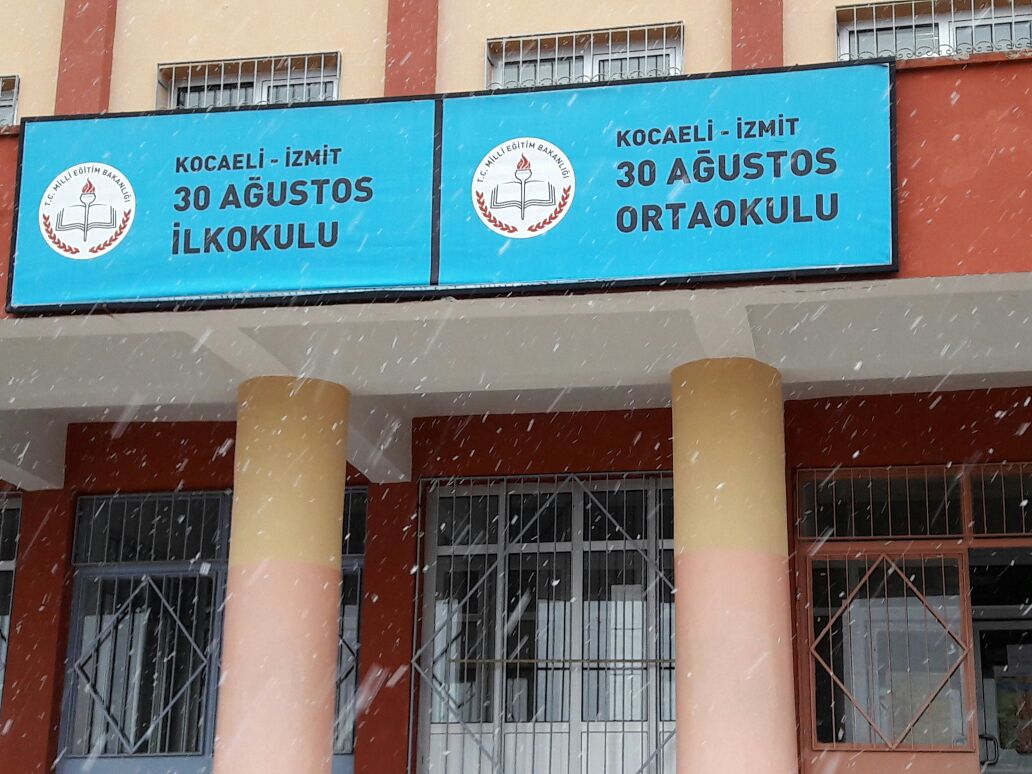 30 Ağustos İlköğretim Okulu 3. sınıf öğrencilerine sunum yapabilmek için okul yönetimi ile görüşüldü.
İzin işlemleri için İlçe Milli Eğitim Müdürlüğü’ne dilekçe verildi.
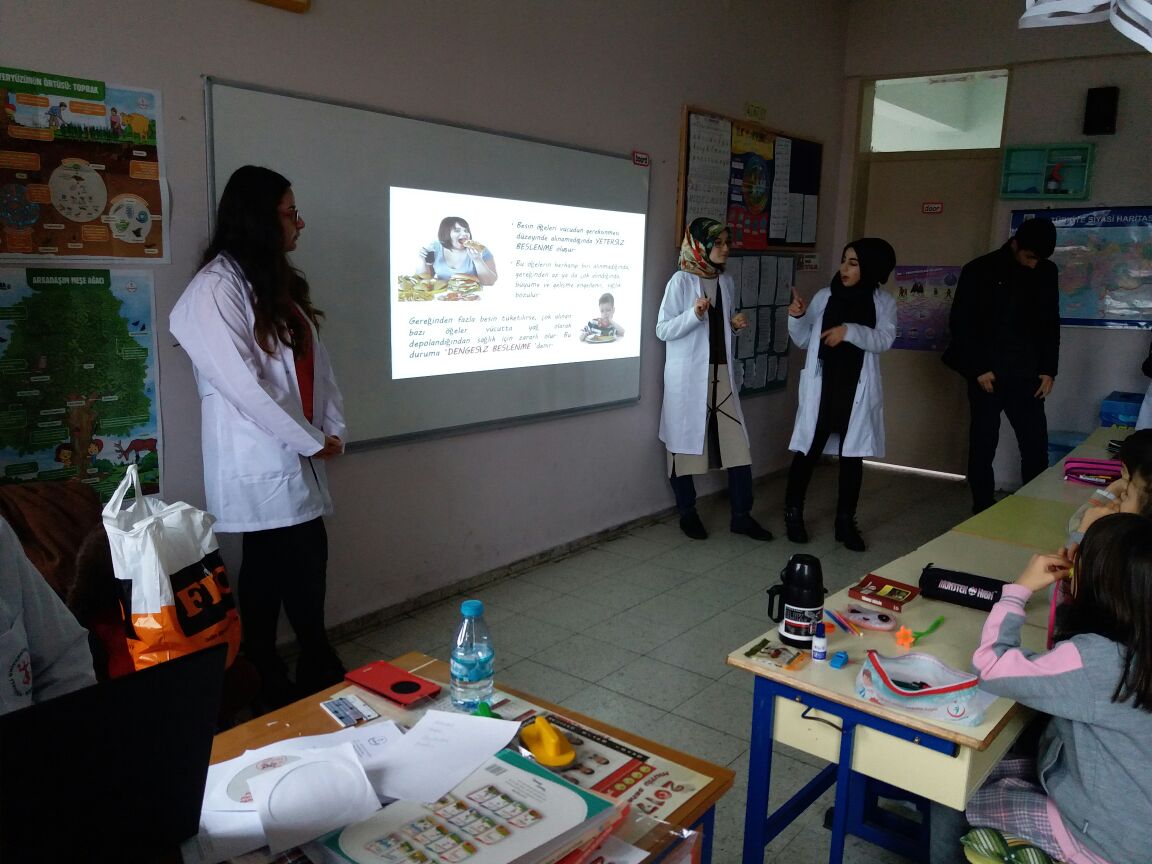 Alınan izin sonucu 29 Aralık 2016 Perşembe günü 30 Ağustos İlköğretim Okulu’na gidildi ve sunum gerçekleştirildi.
13.01.2017
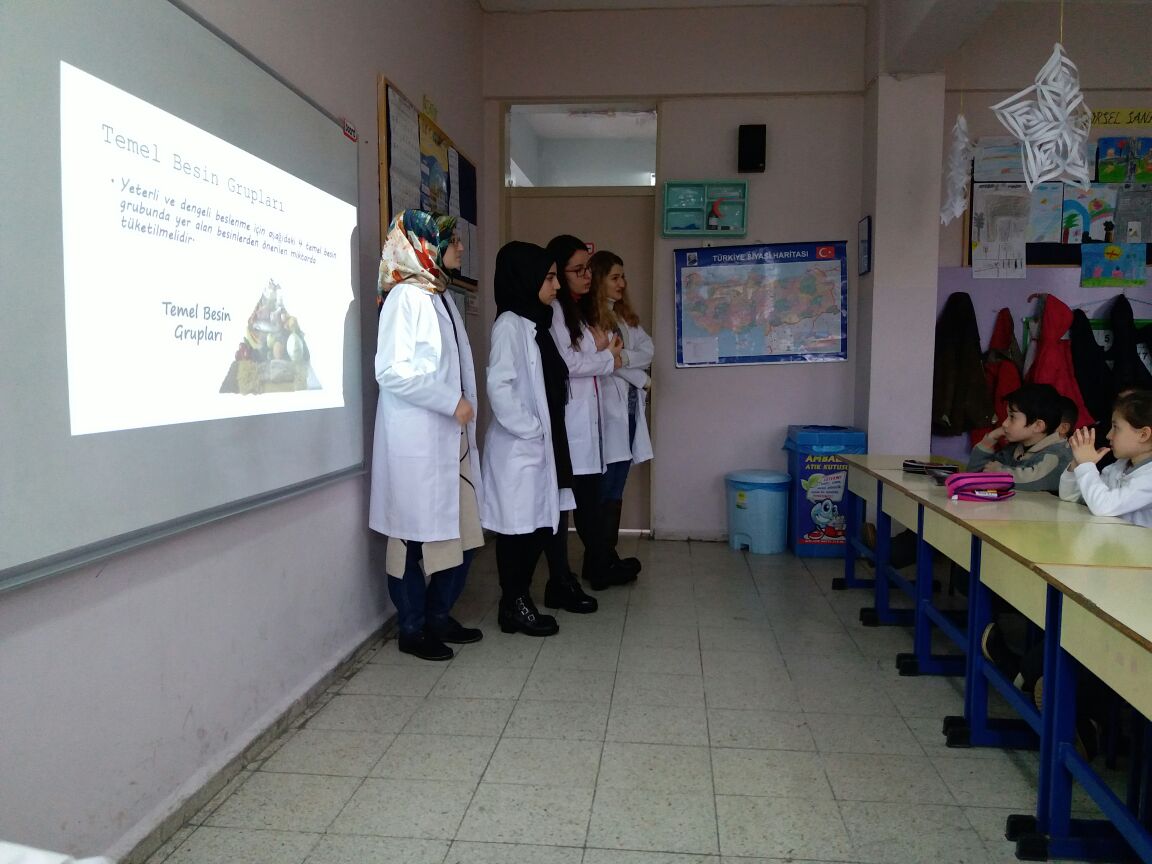 ‘Sağlıklı Beslenme’, ‘Sağlıklı Beslenmeme Sonucu Oluşabilecek Hastalıklar’ ve ‘Diş Sağlığı’ konularında bilgilendirmeler yapıldı.
13.01.2017
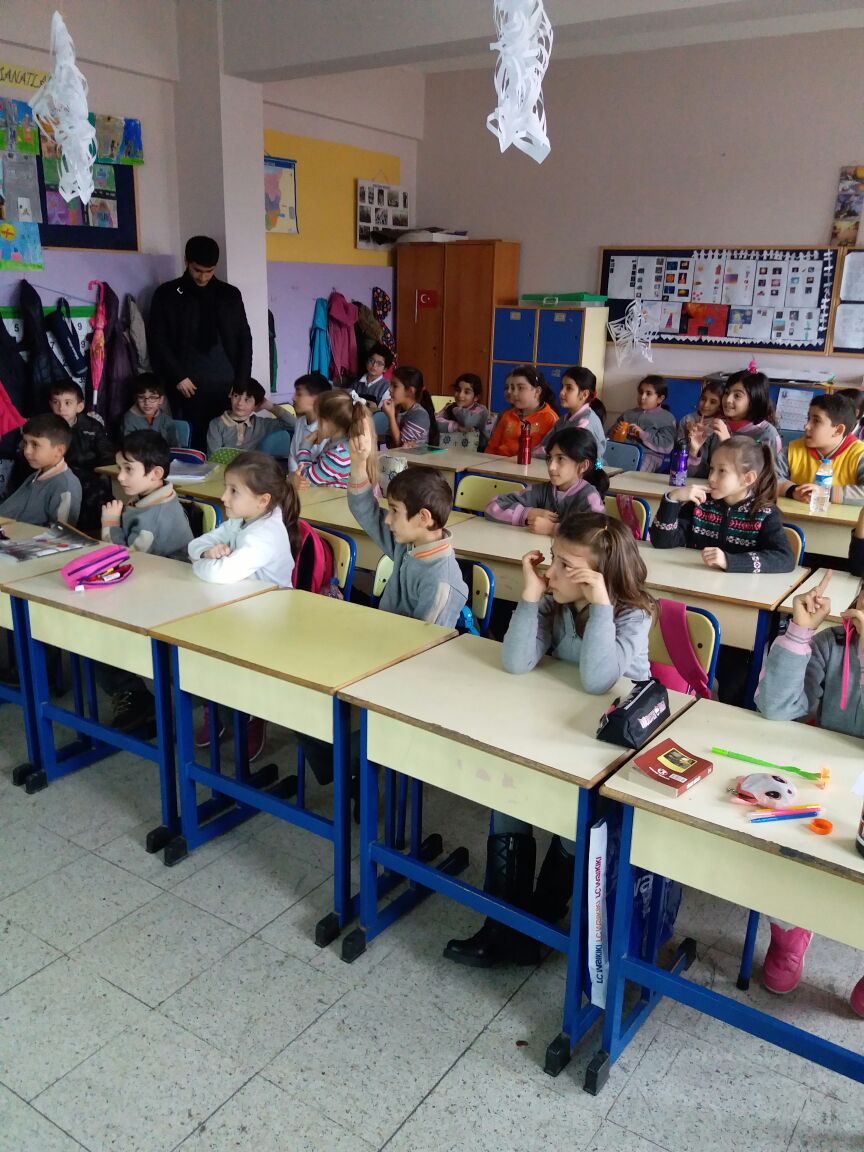 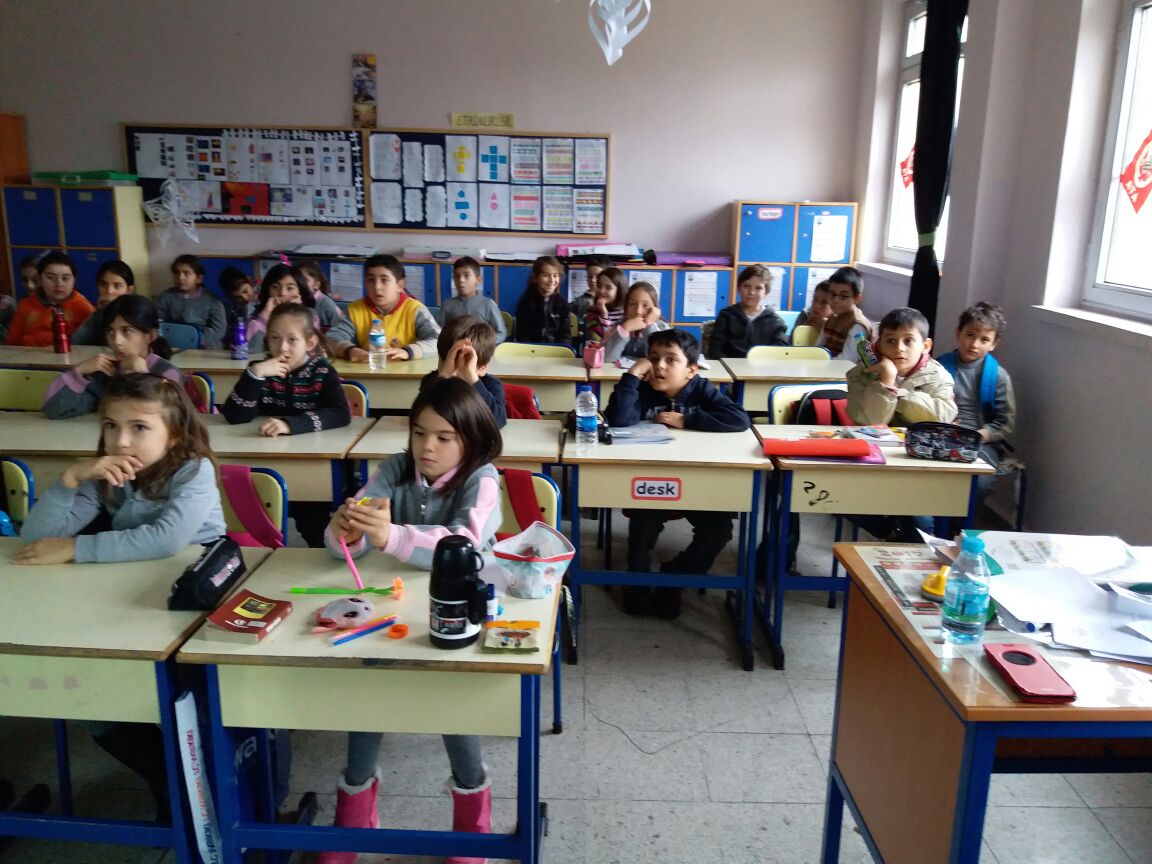 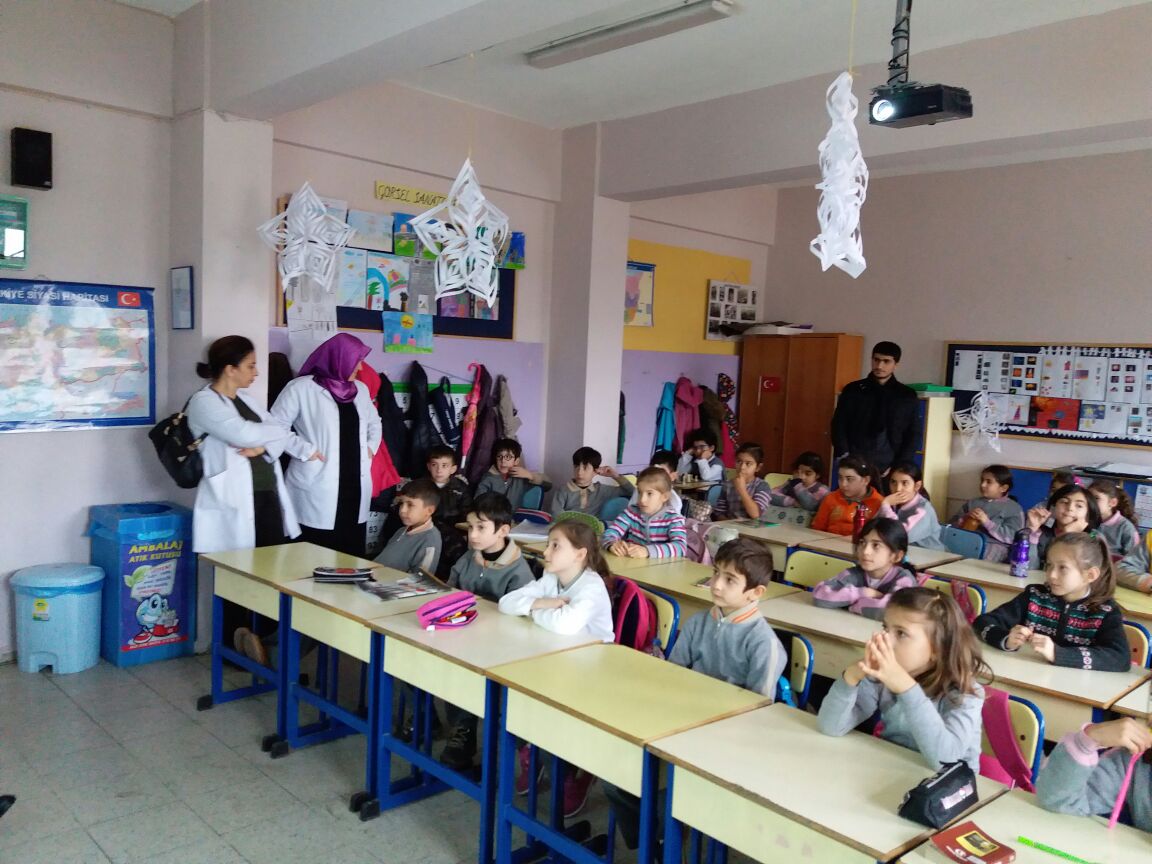 13.01.2017
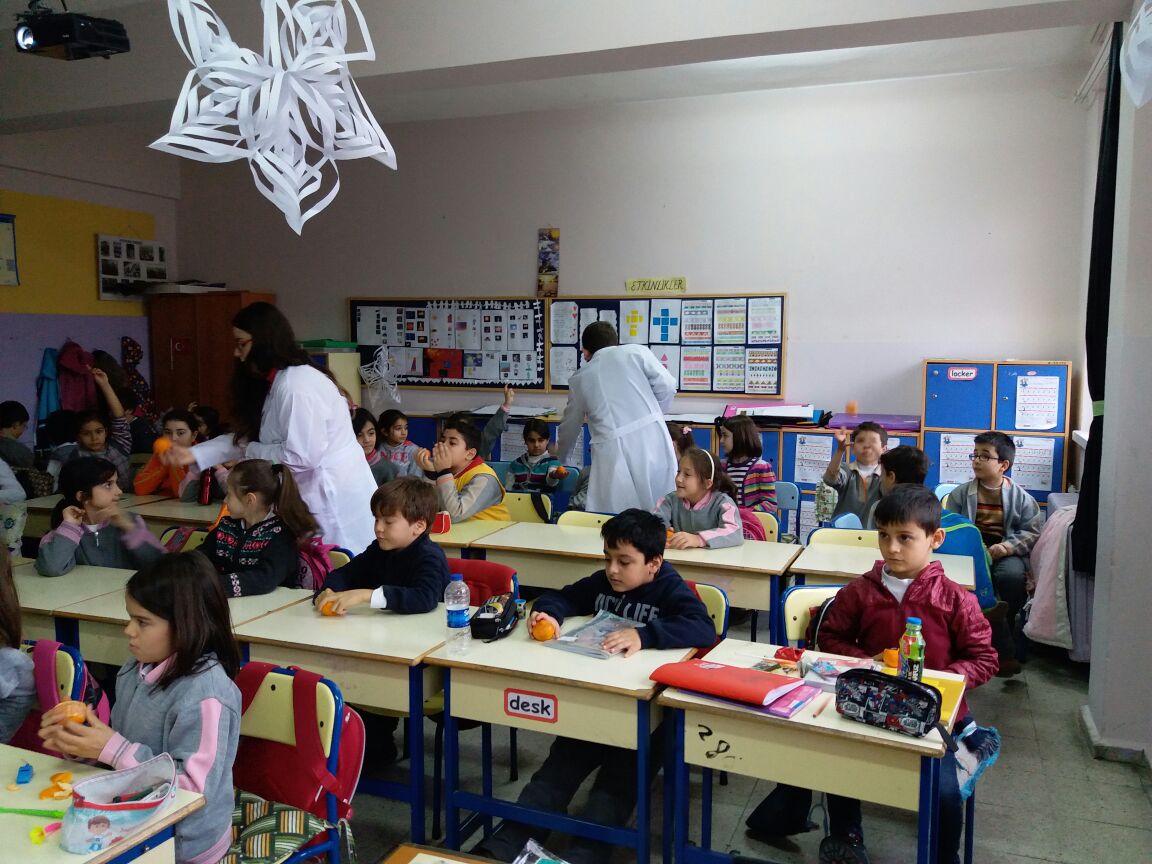 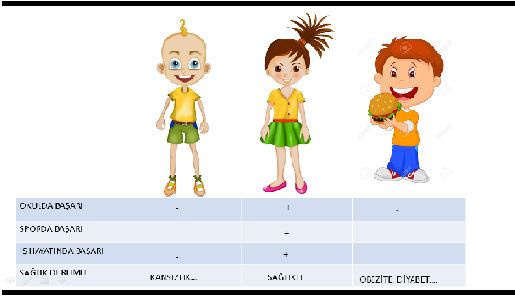 Anlattıklarımızı pekiştirebilmek için karakter karşılaştırması hazırladık.
Sunum sonrası meyve dağıtımı gerçekleştirdik.
13.01.2017
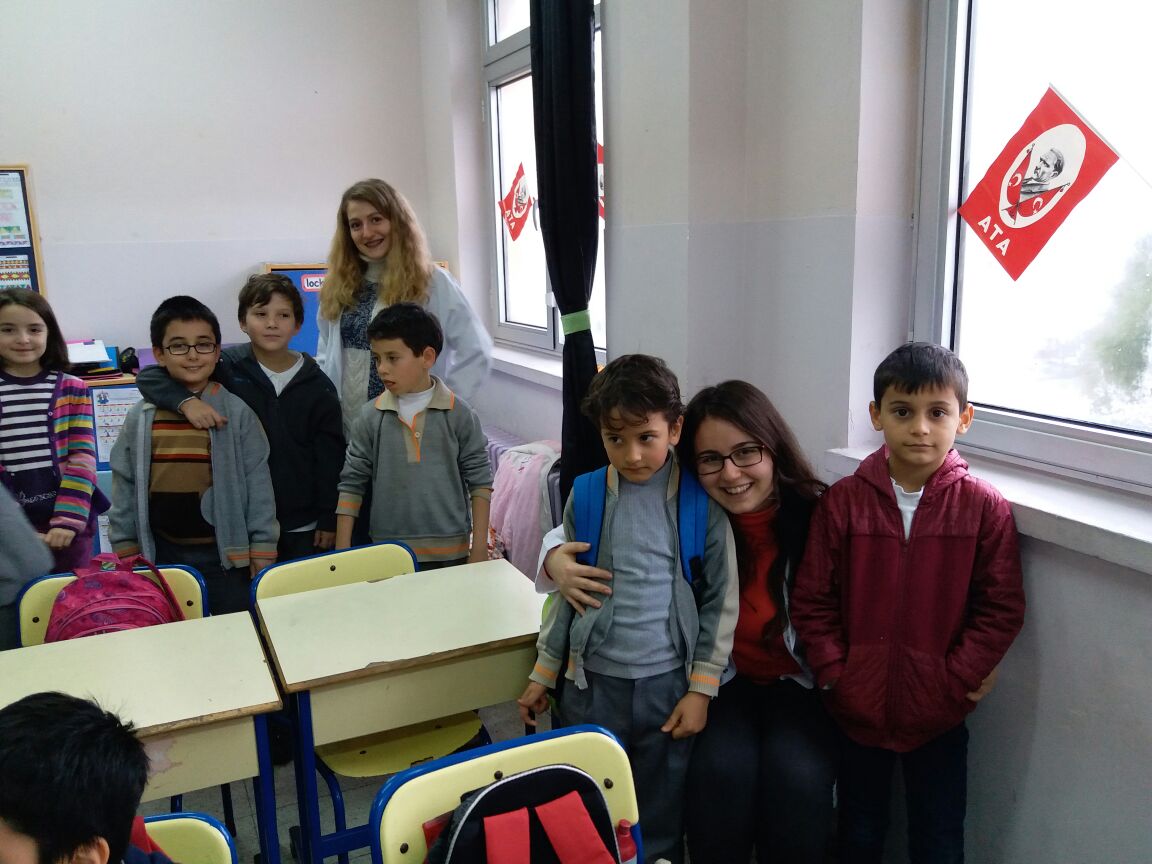 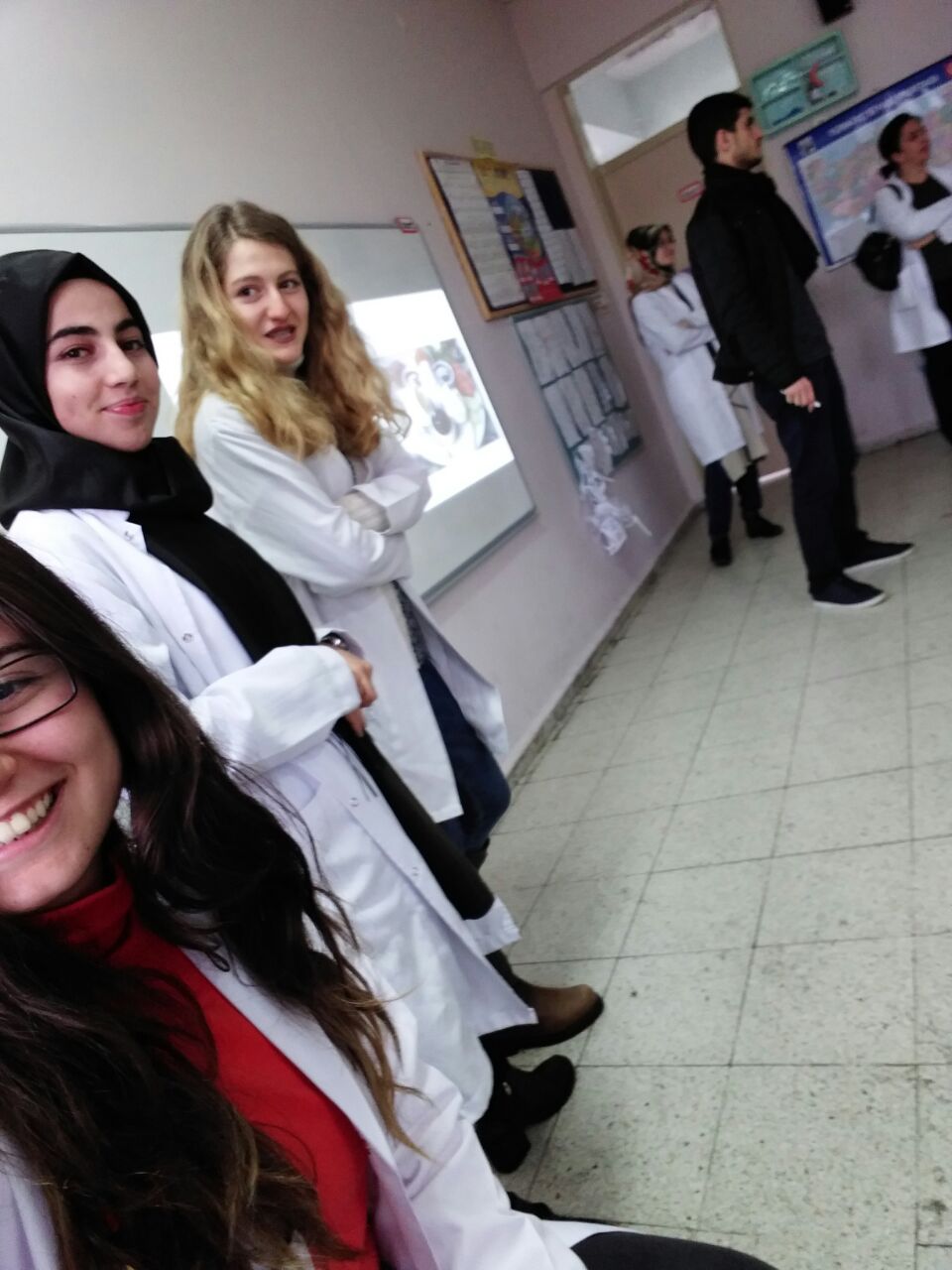 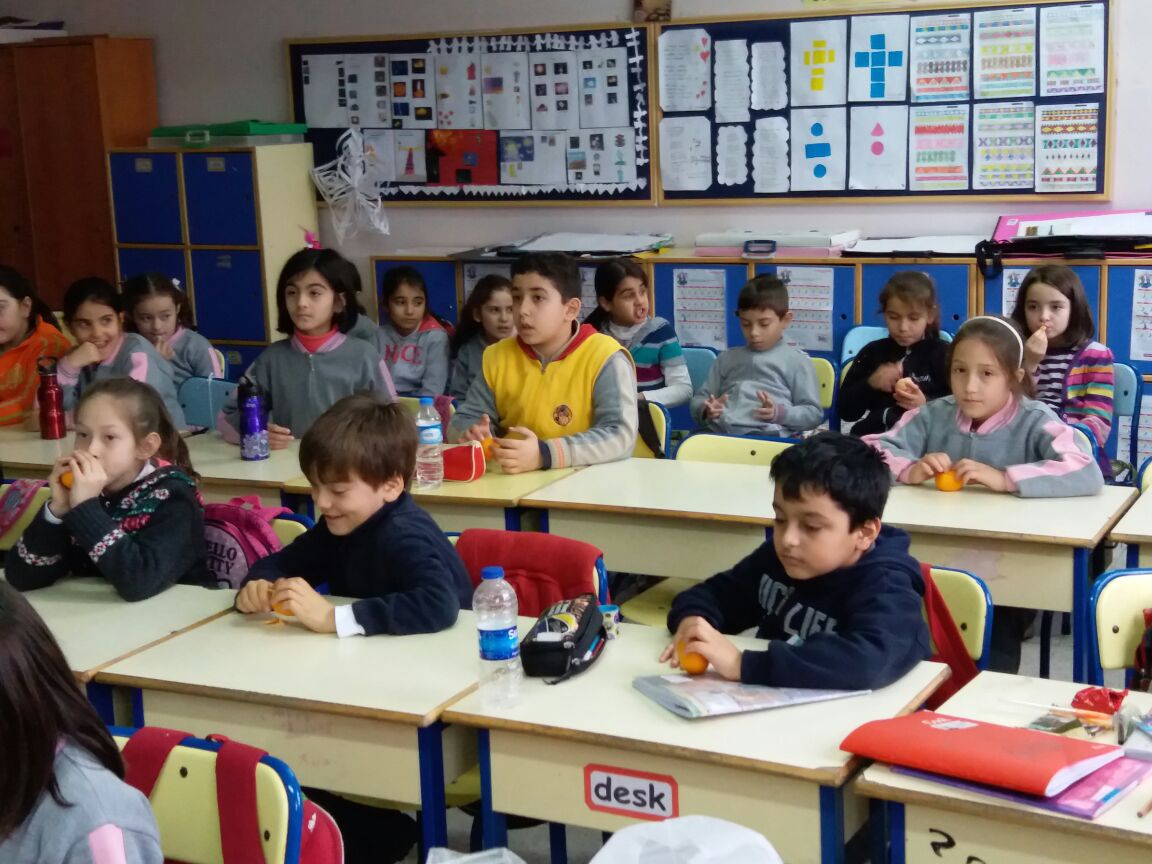 13.01.2017
sonuç
Sunum öncesi çocuklarla ufak bir sohbet gerçekleştirildi ve çocukların sağlıklı beslenme konusuna ne kadar vakıf oldukları gözlemlendi.
Gözlemler sonucu;
      a. Çocukların genelinin kahvaltı yaptığı,
      b. Dişlerini günde bir kere fırçaladıkları,
      c. Pek azının günde en az 1 bardak süt içtiğini
gördük.
Sunum sonrası çocukların sağlıklı beslenme konusunda heveslendiklerini gözlemledik. Artık süt içmelerine dikkat edeceklerini, abur cubur tüketimlerini azaltacaklarını belirttiler.
13.01.2017
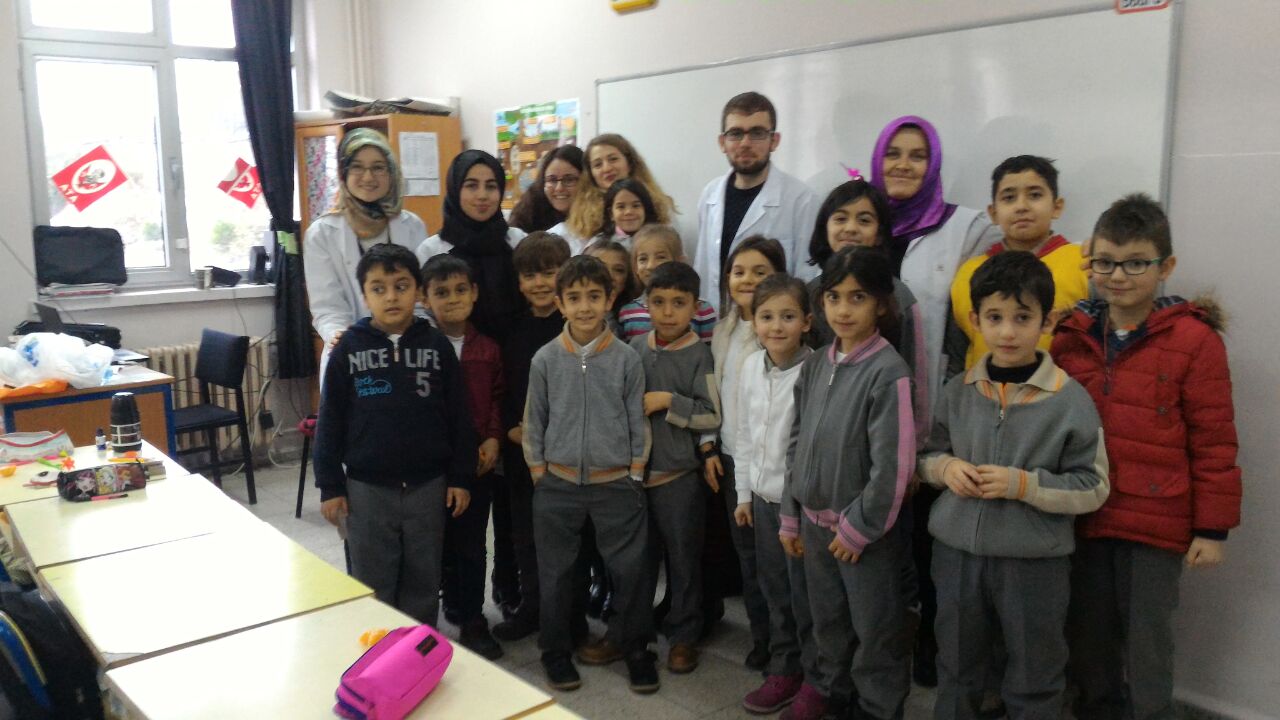 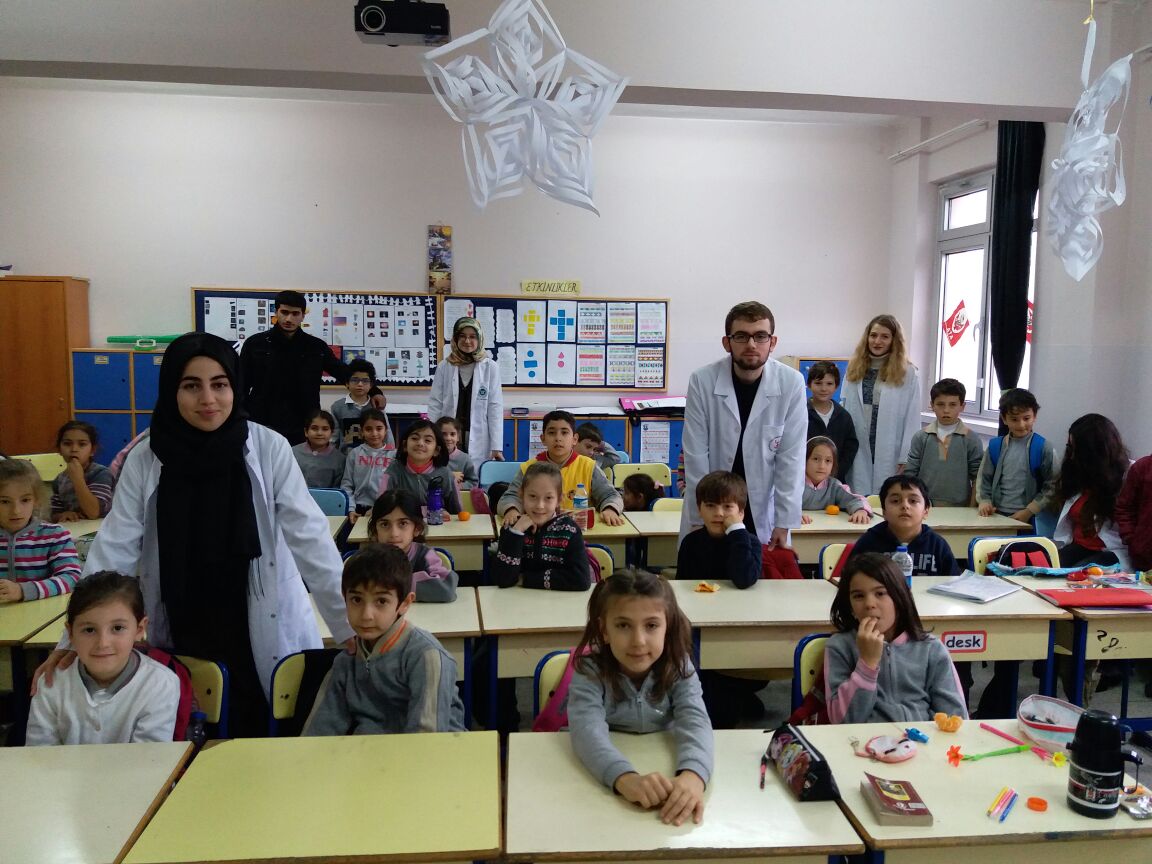 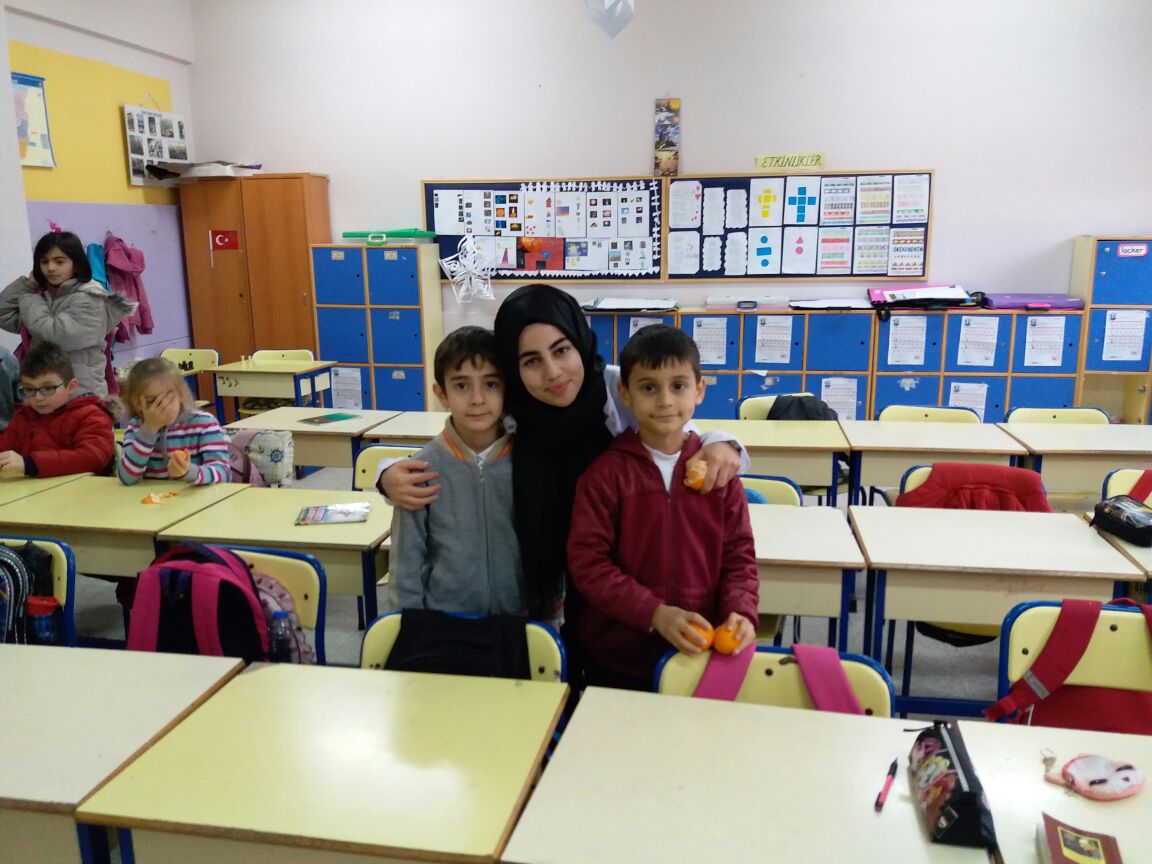 13.01.2017
KAYNAKÇA
http://beslenme.gov.tr/
http://www.tuik.gov.tr/
ŞÜKRÜ HATUN (VİDEO)
MUAZZEZ GARİPAĞAOĞLU (MAKALE)
13.01.2017
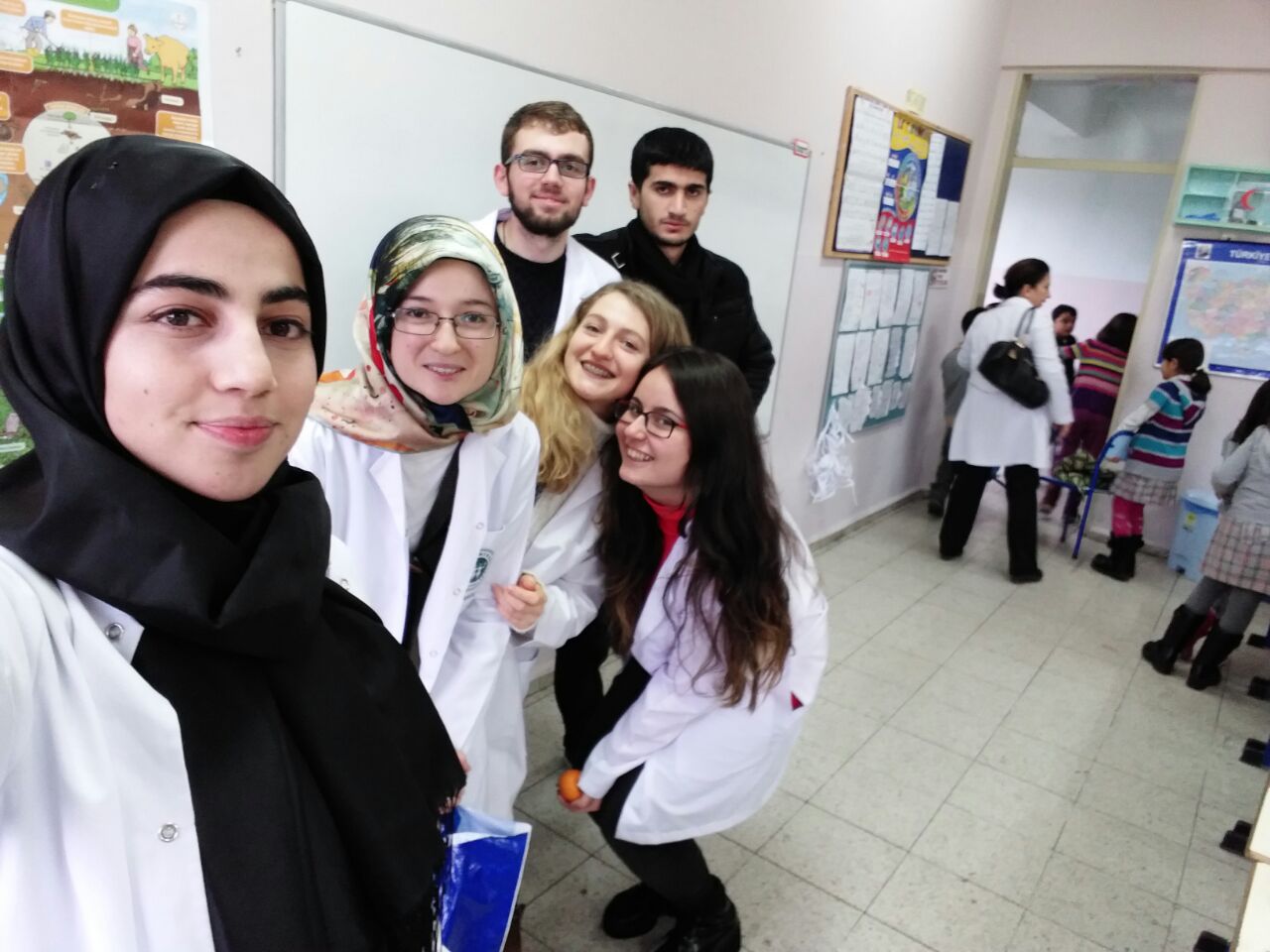 DANIŞMAN ÖĞRETİM ÜYESİ: Prof. Dr. NAZAN SARPER
PROJE ÜYELERİ: METE FURKAN BAYHAN
                          YELDA YAREN BURUCU 
                          ESİN SAPAR
                          MEHMET ÖZTÜRK
                          AMİNE YUGRUŞ 
                          NEZİHE İLKNUR BOSTANOĞLU
13.01.2017
TEŞEKKÜRLER

OSMAN ve MERAL HOCA…
  BİZİ DİNLEDİĞİNİZ İÇİN TEŞEKKÜR EDERİZ…  
13.01.2017